Dr Scott WooddellEastridge Park Christian Church, Mesquite, TexasUploaded by Dr. Rick Griffith • Jordan Evangelical Theological SeminaryFiles in many languages for free download at BibleStudyDownloads.org
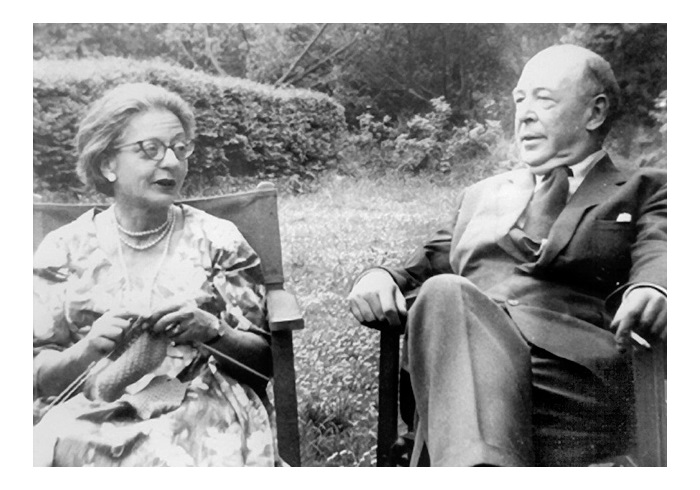 How do we work through the grieving process?
GENESIS 23
1. TIMES OF GRIEF COME TO US ALL.
“Sarah lived to be 127 years old.  She died at Kiriath Arba (that is Hebron) in the land of Canaan and Abraham went to mourn for Sarah and weep over her.”  (Genesis 23:1-2)
WE ARE COMFORTED BY CHRIST’S:

Victory over Death
Sustaining Grace
Everlasting Promises
2. OUR FAITH SUSTAINS US IN TIMES OF GRIEF
TAKE HOME TRUTH
When grief invades our life, Christ’s presence comforts our heart.
Black
Get this presentation for free!
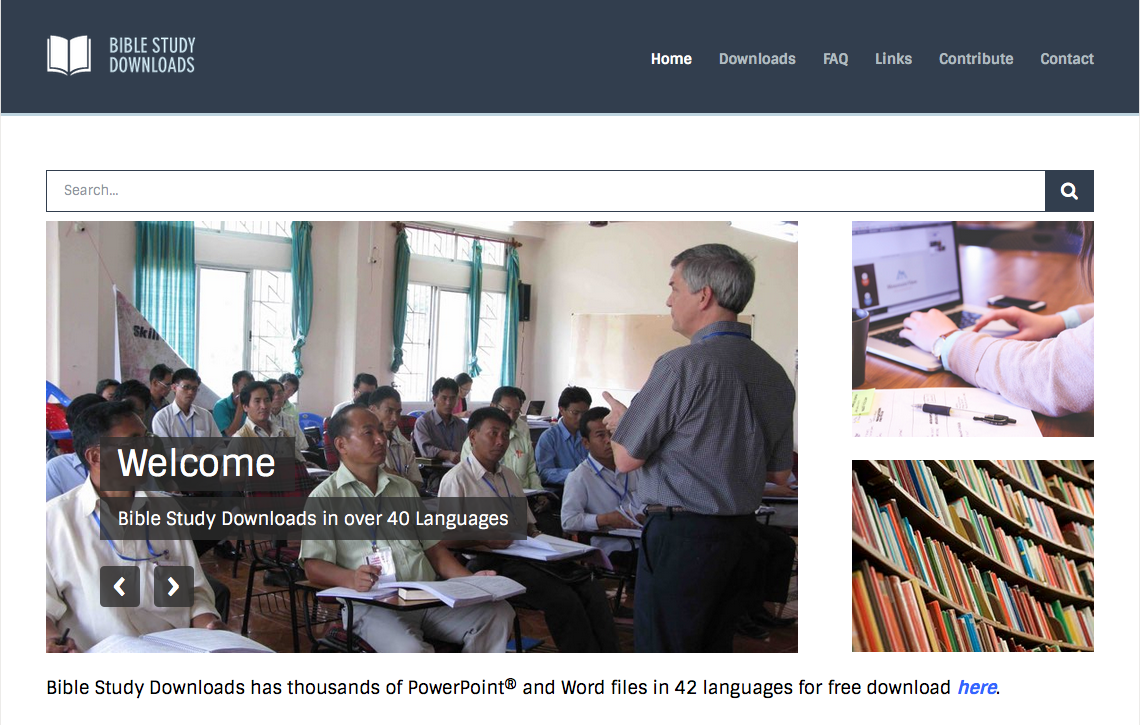 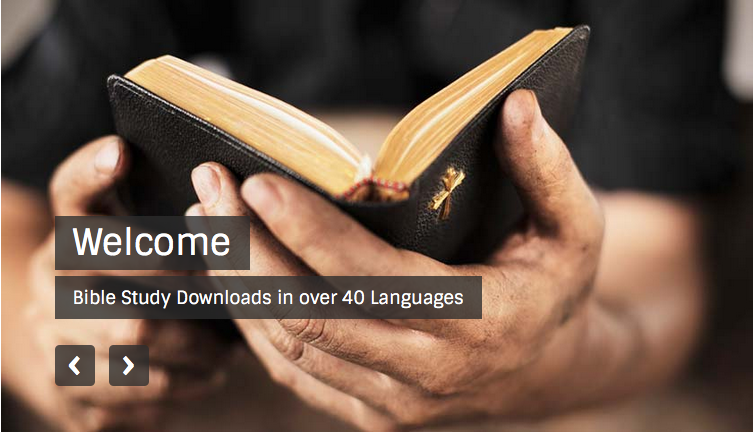 OT Preaching link at BibleStudyDownloads.org
[Speaker Notes: OT Preaching (op)]